Rules of Inference
Section 1.11 – 1.13
Some slides are taken from
http://www.cs.sfu.ca/CourseCentral/101.MACM/abulatov/
Rules are used to distinguish between valid and invalid arguments.
An argument is a sequence of propositions, called hypotheses, followed by a final proposition, called the conclusion.
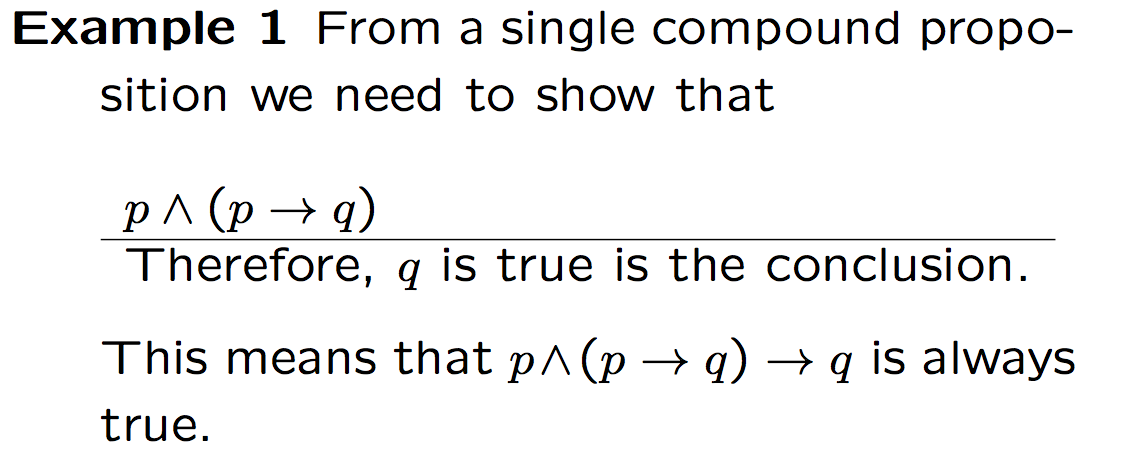 hypotheses
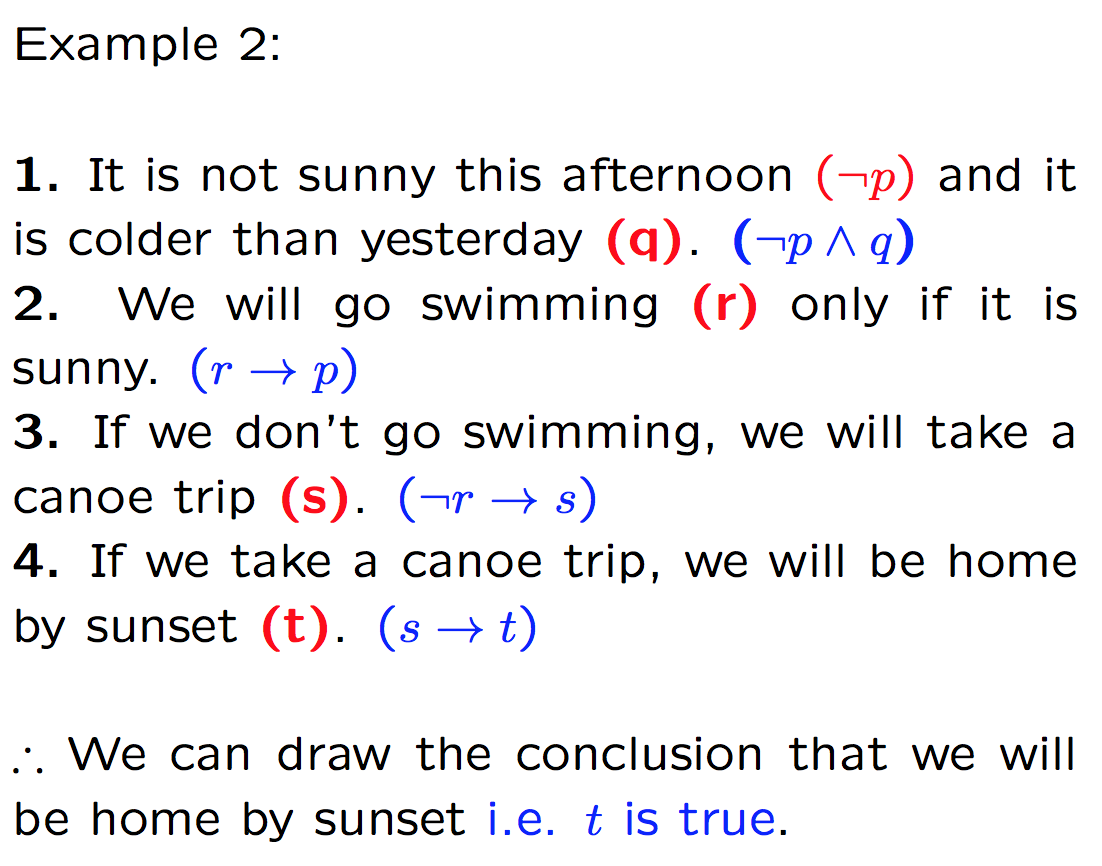 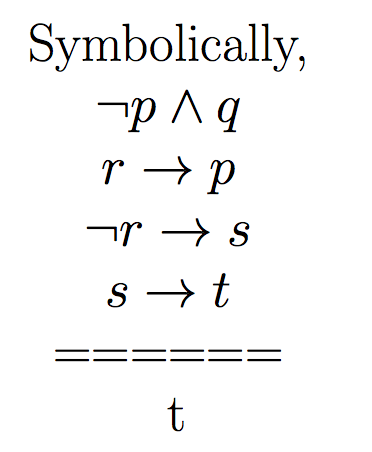 hypotheses
conclusion.
Logic Inference
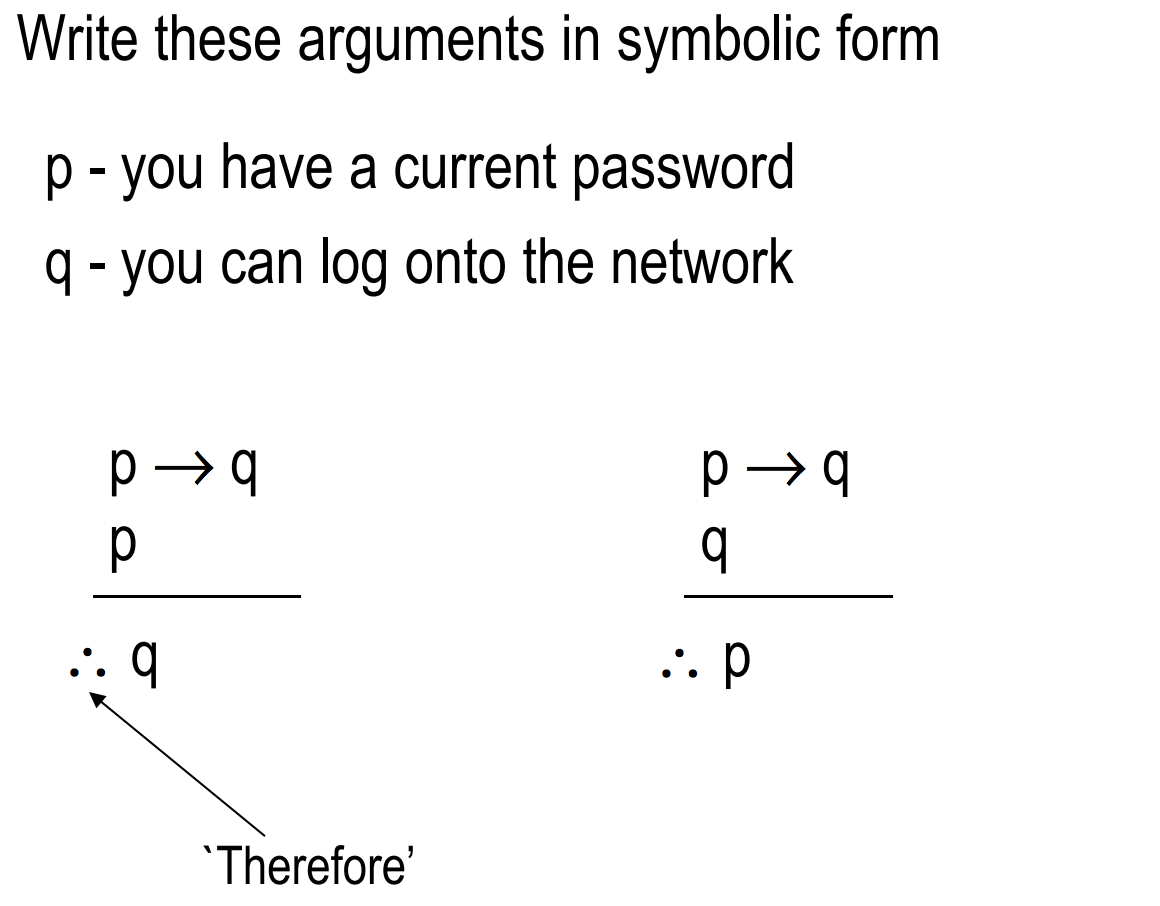 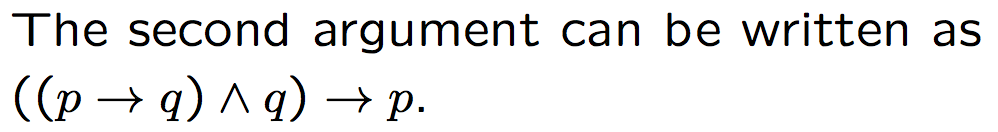 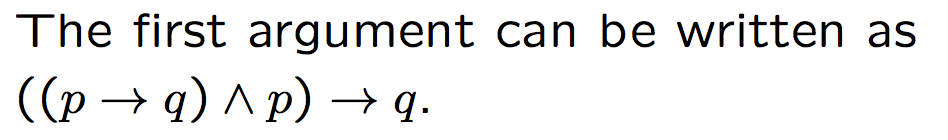 Using a truth table to establish the validity of an argument
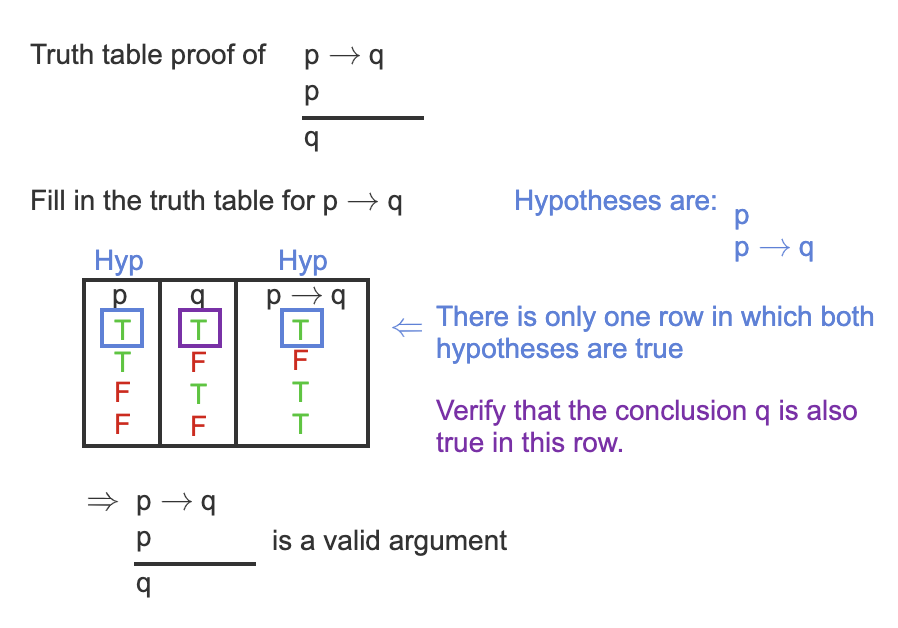 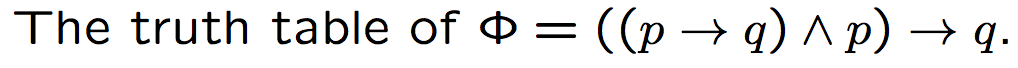 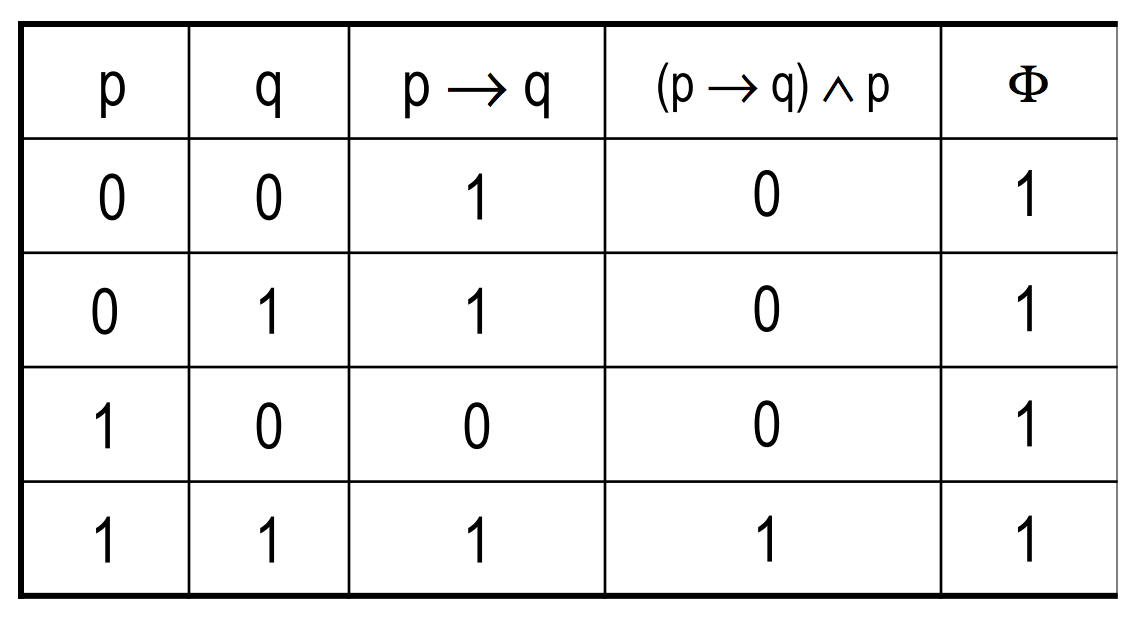 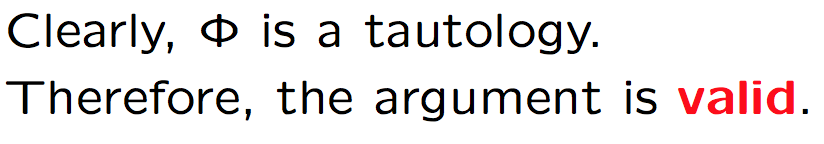 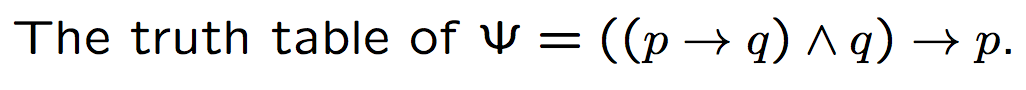 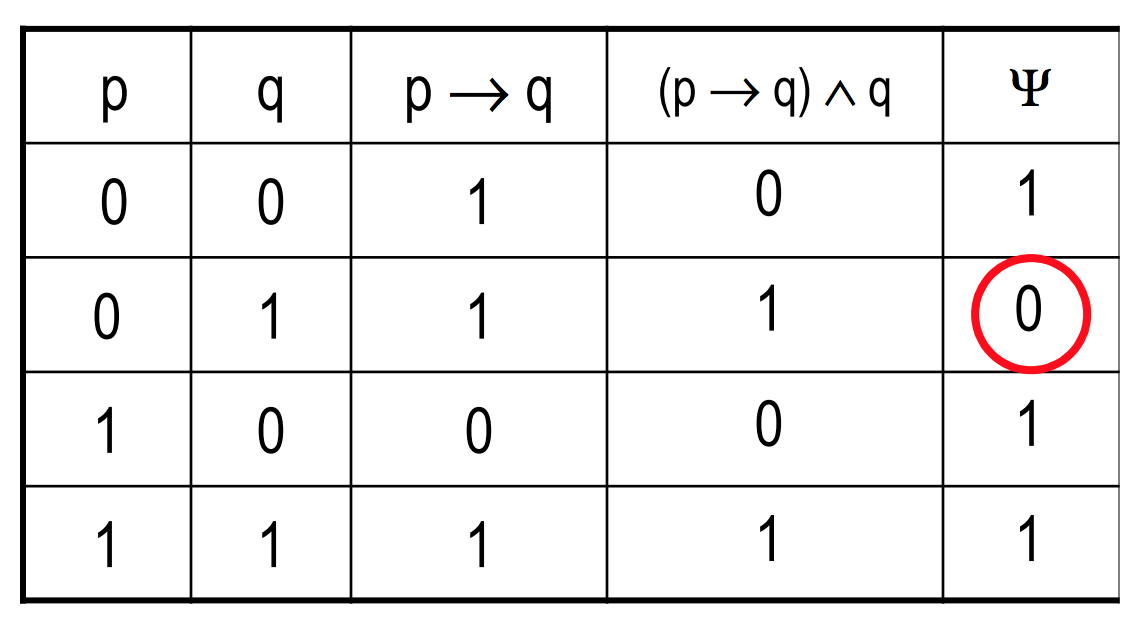 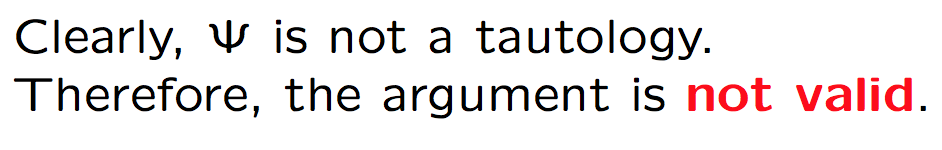 Example
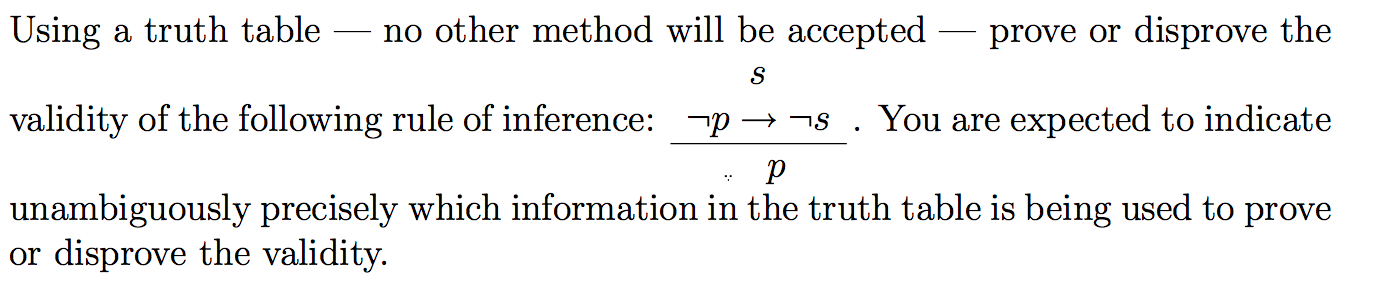 General definition of inference
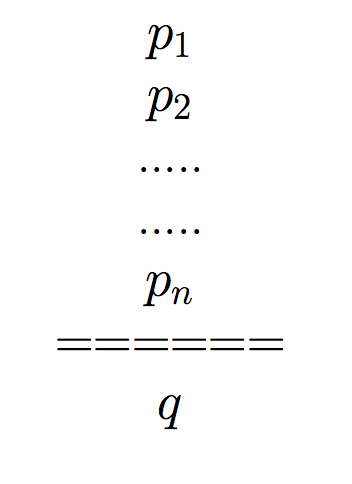 Premises/ hypotheses
Conclusion
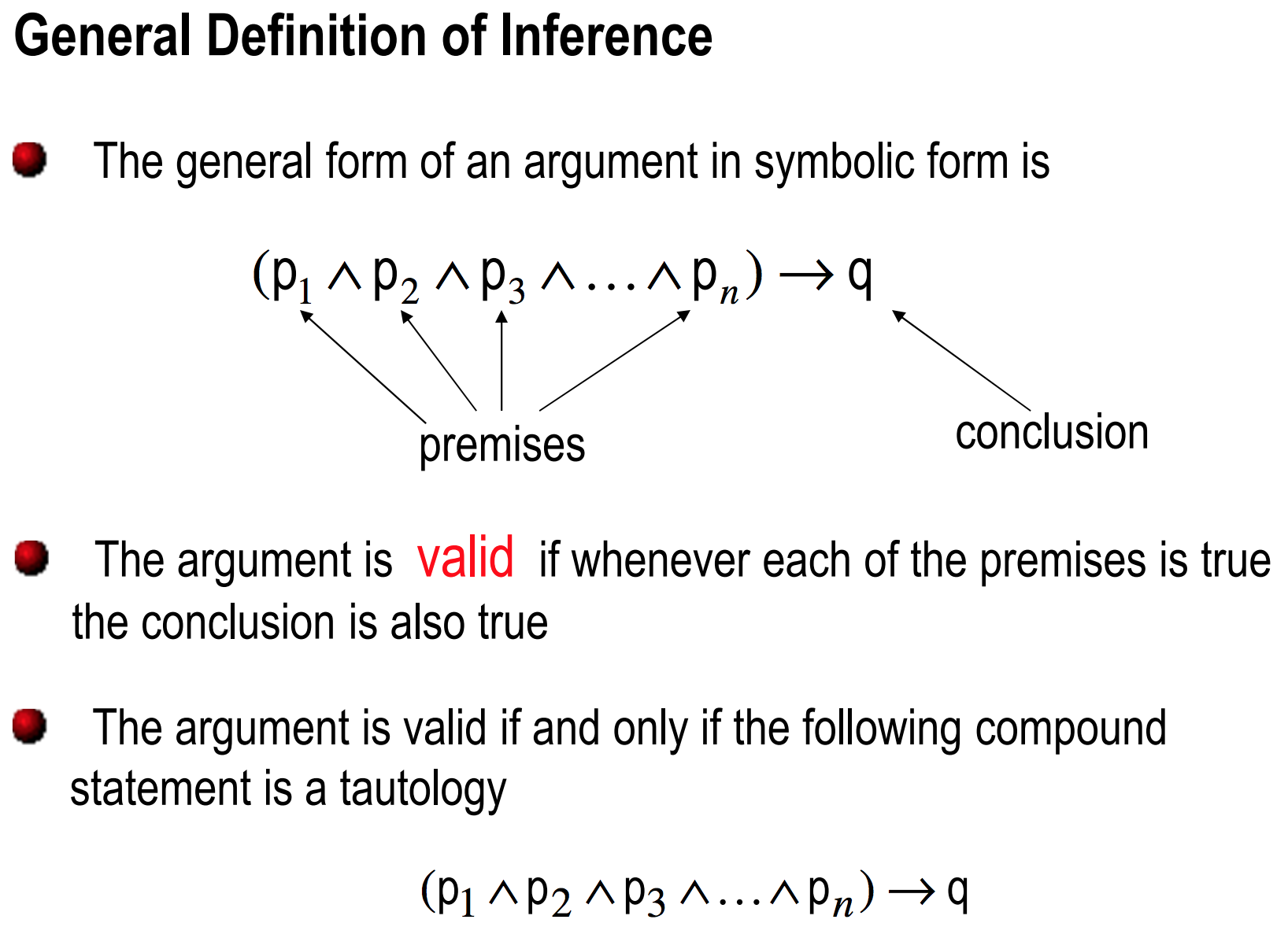 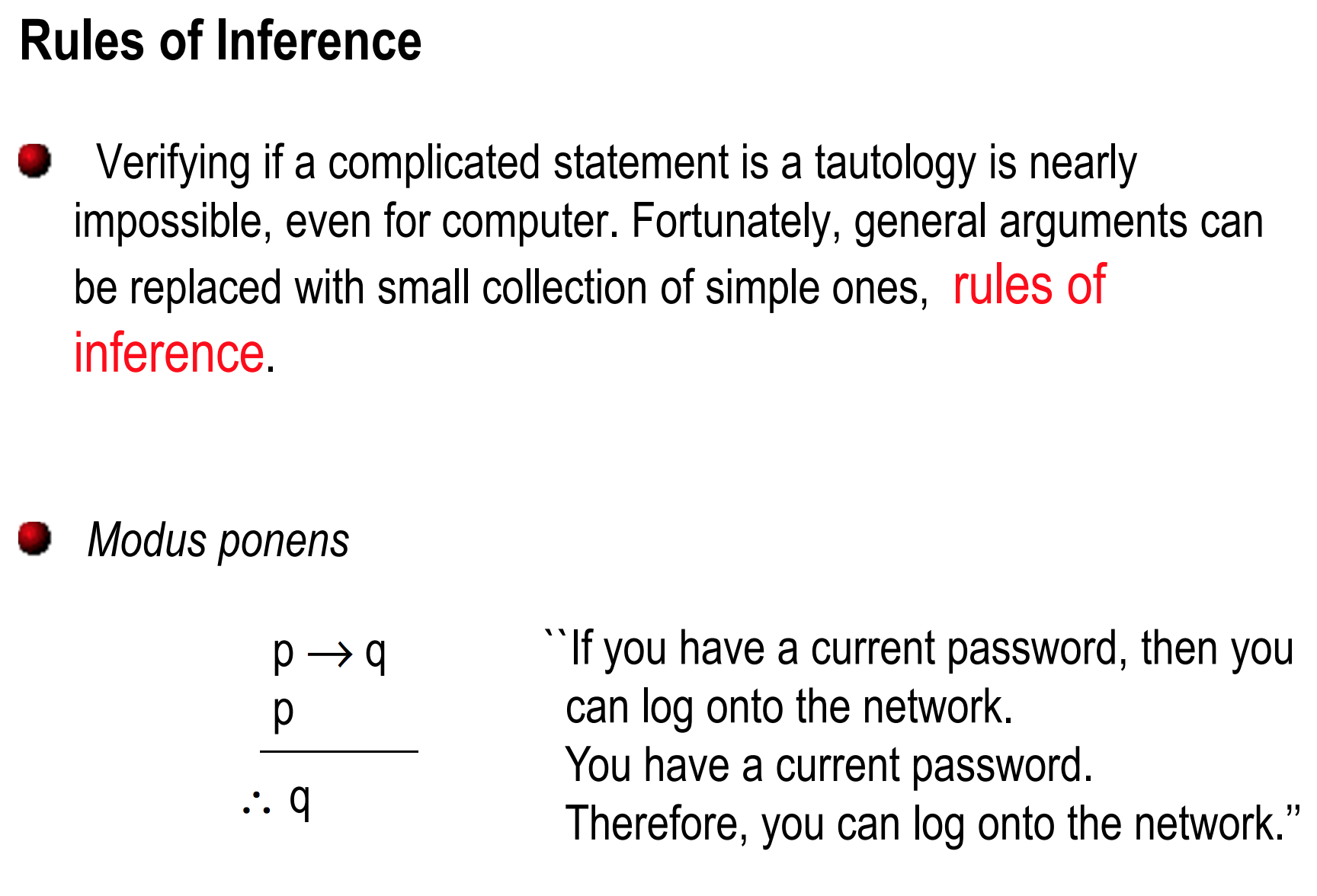 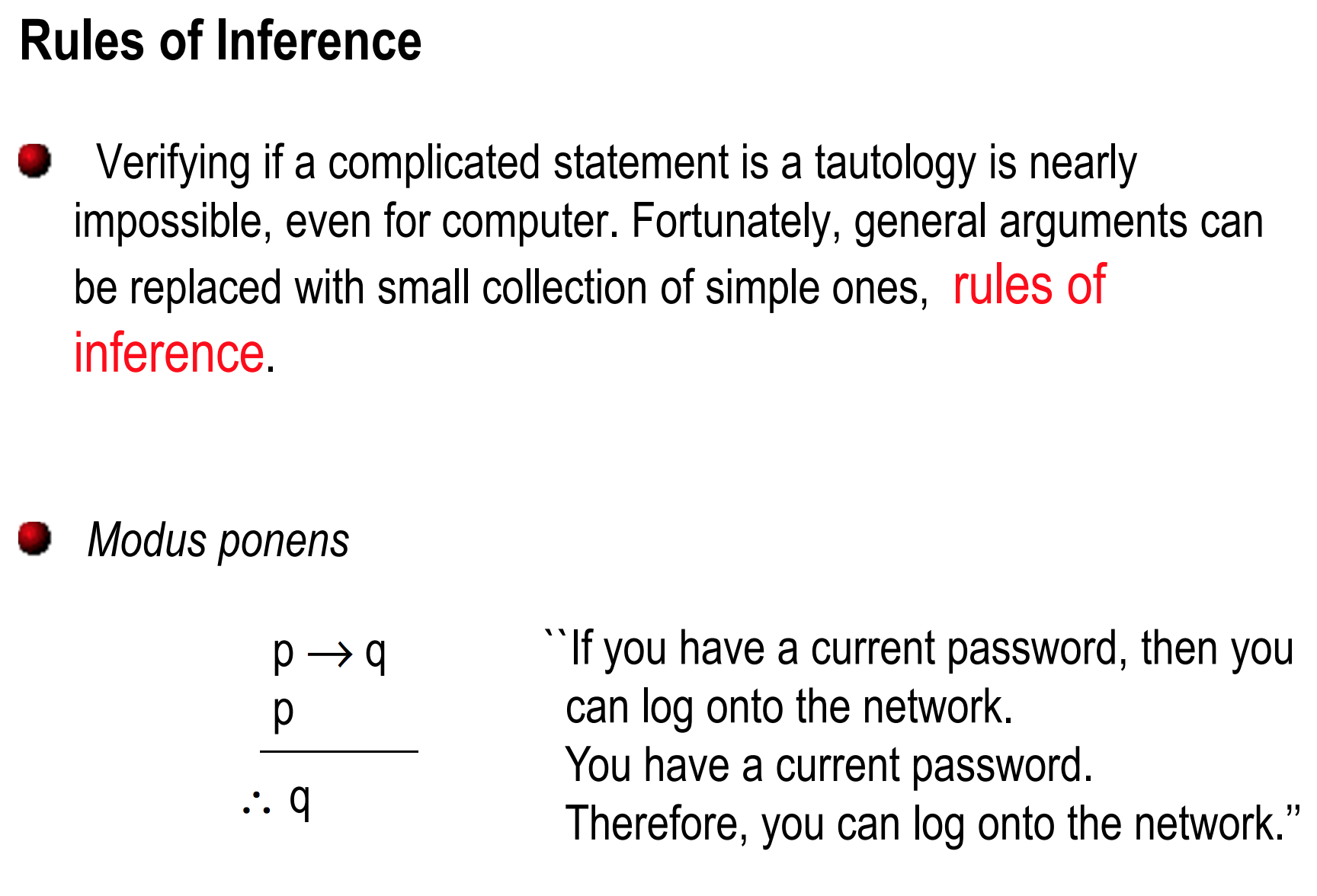 p: the number is divisible by 8
q: the number is divisible by 4
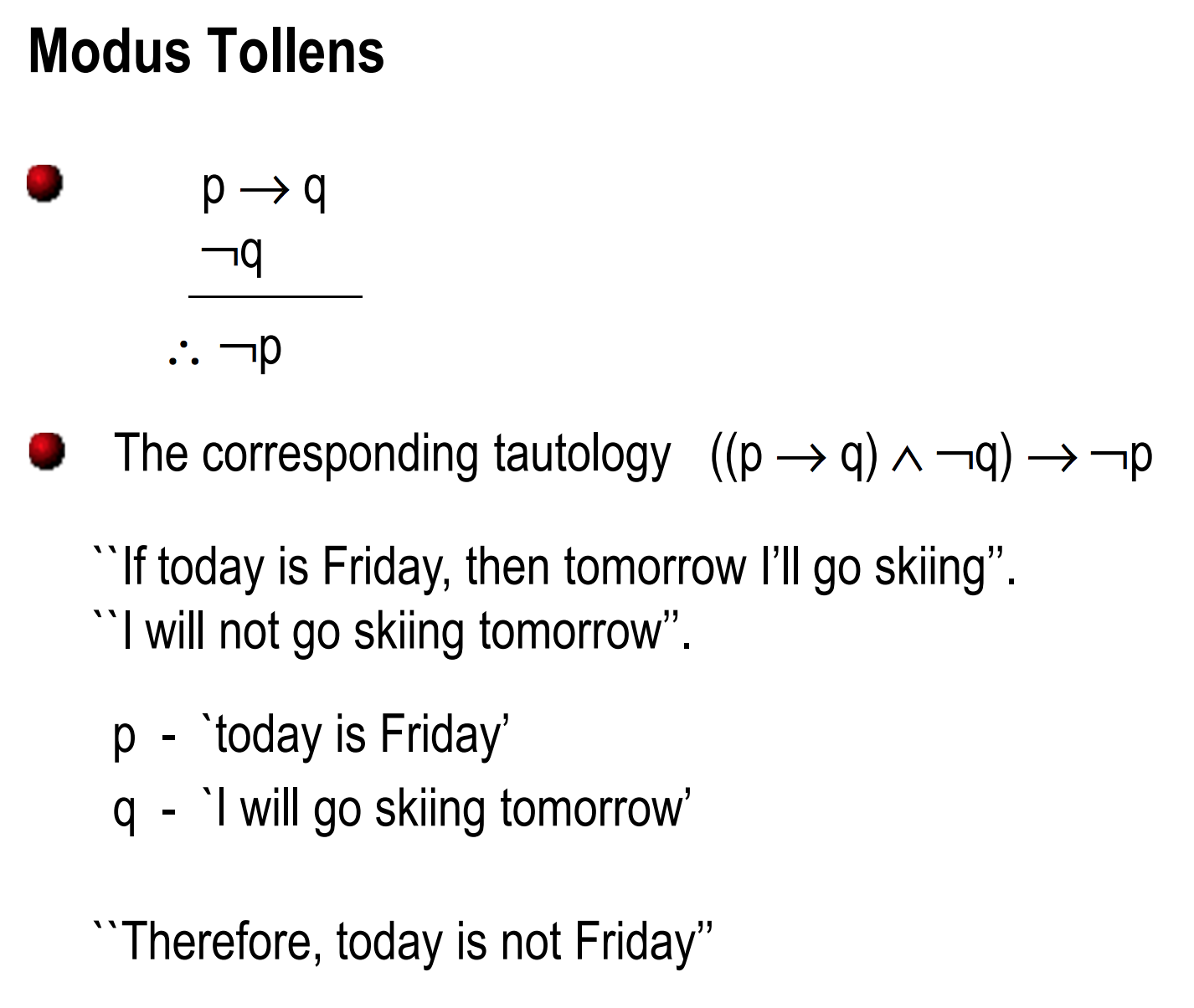 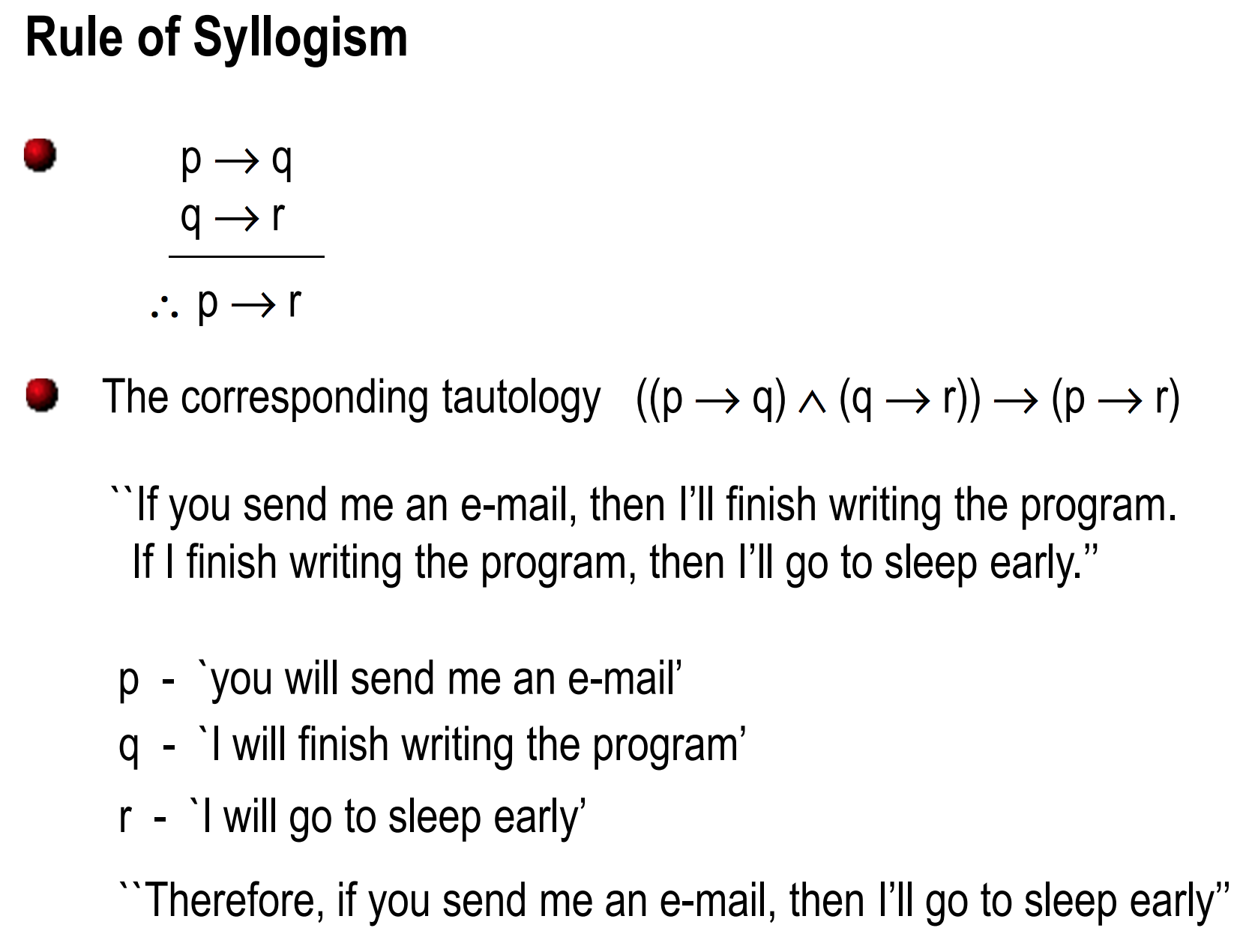 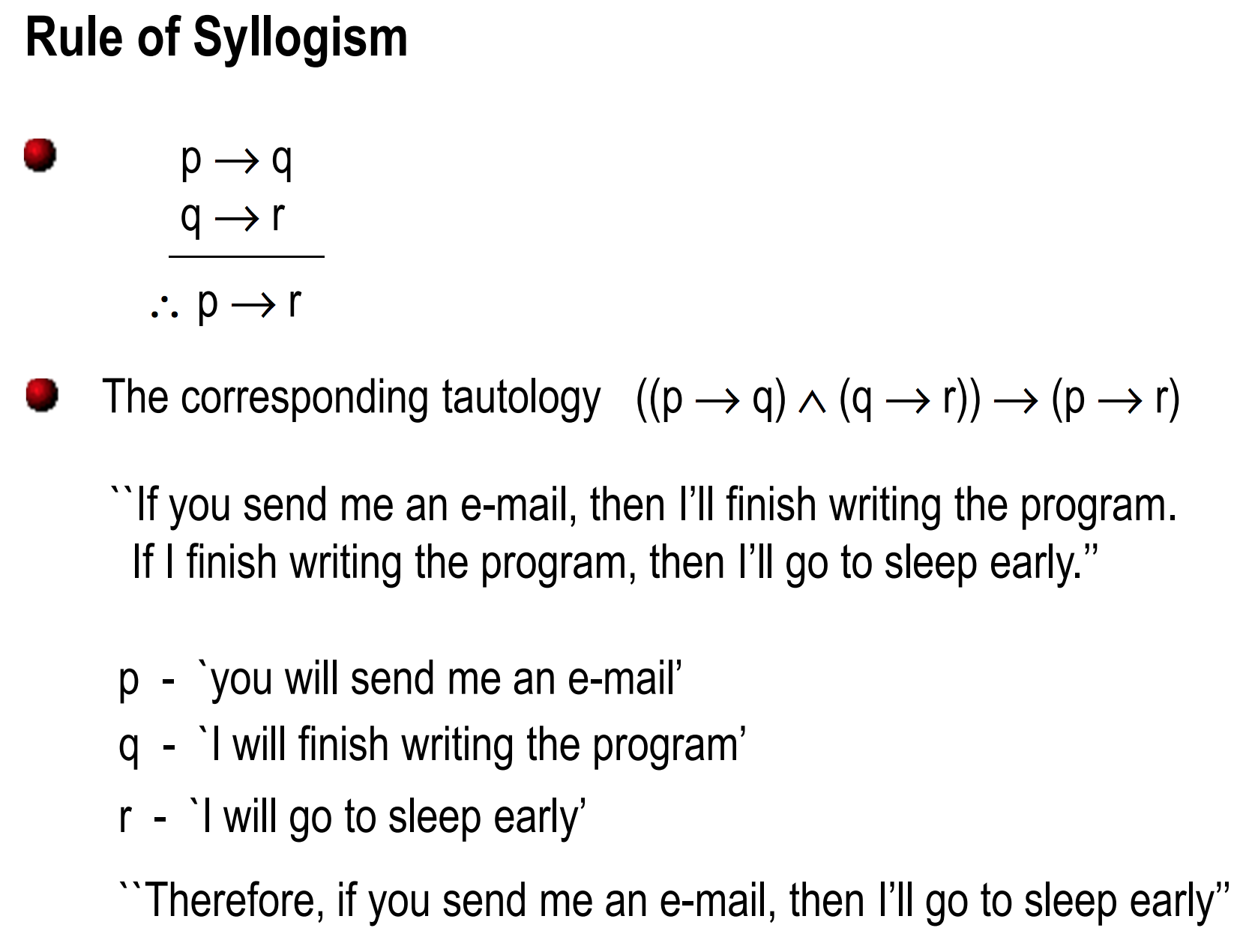 p: the number is divisible by 8
q: the number is divisible by 4
r: the number is divisible by 2
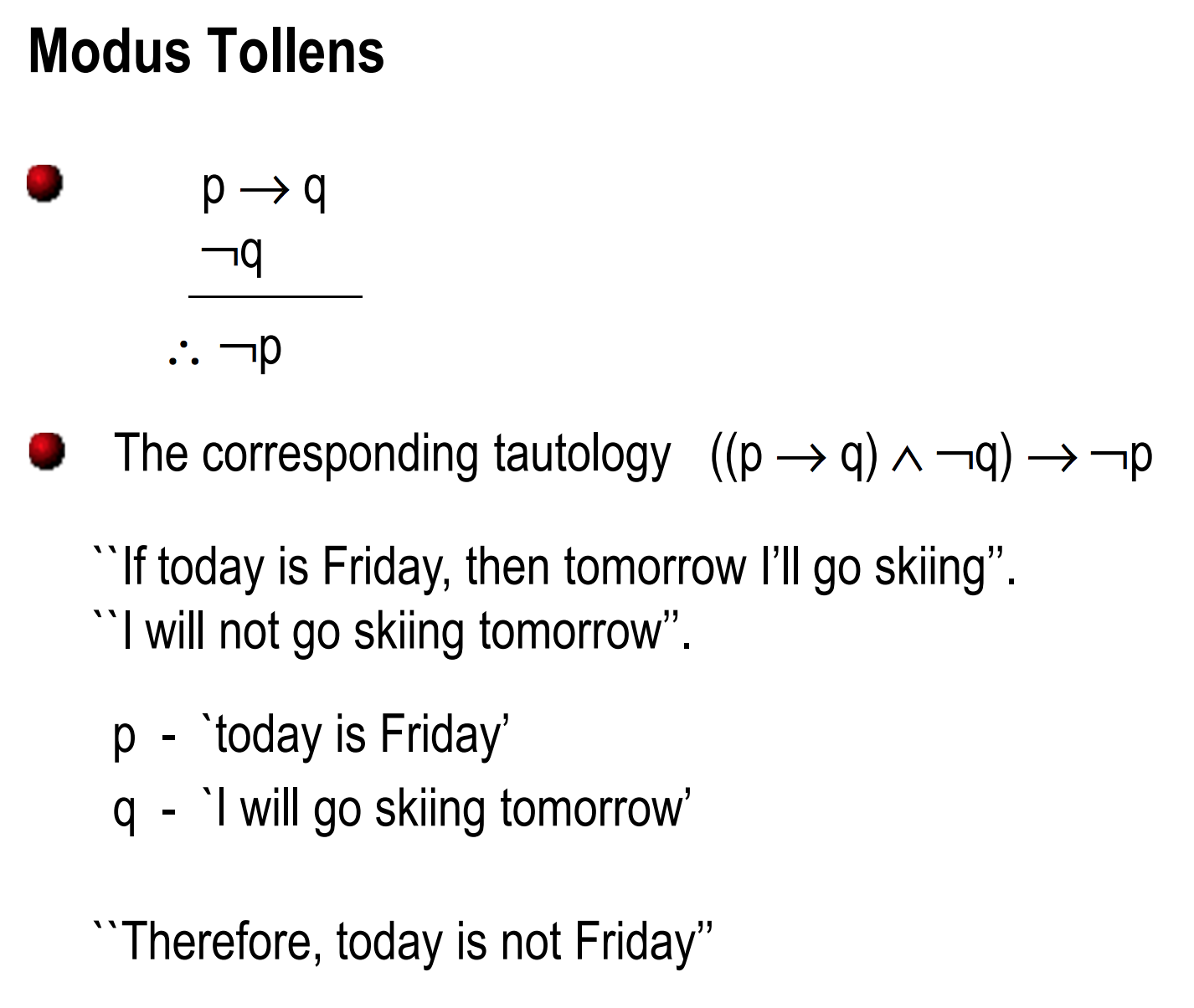 p: the number is divisible by 8
q: the number is divisible by 4
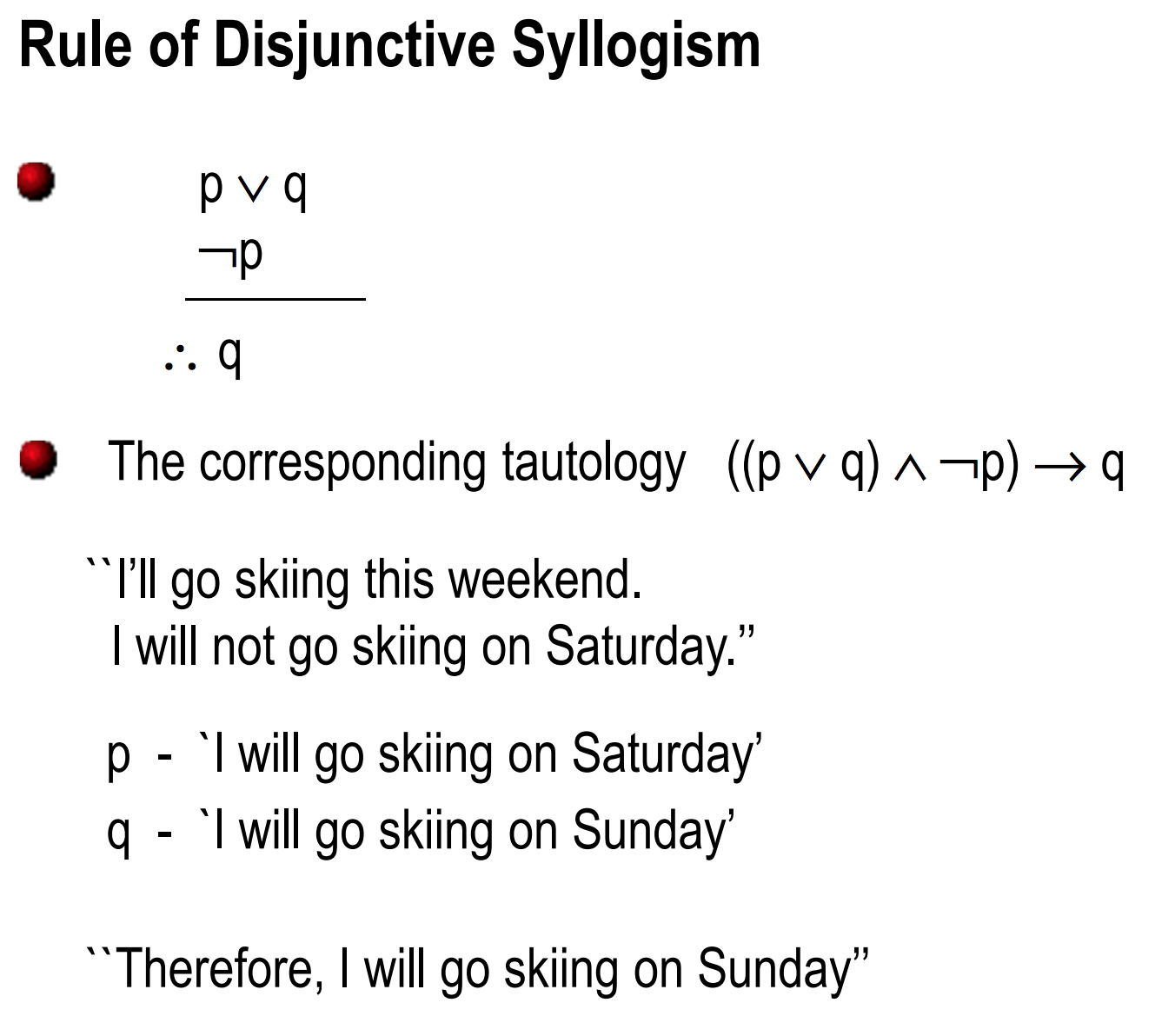 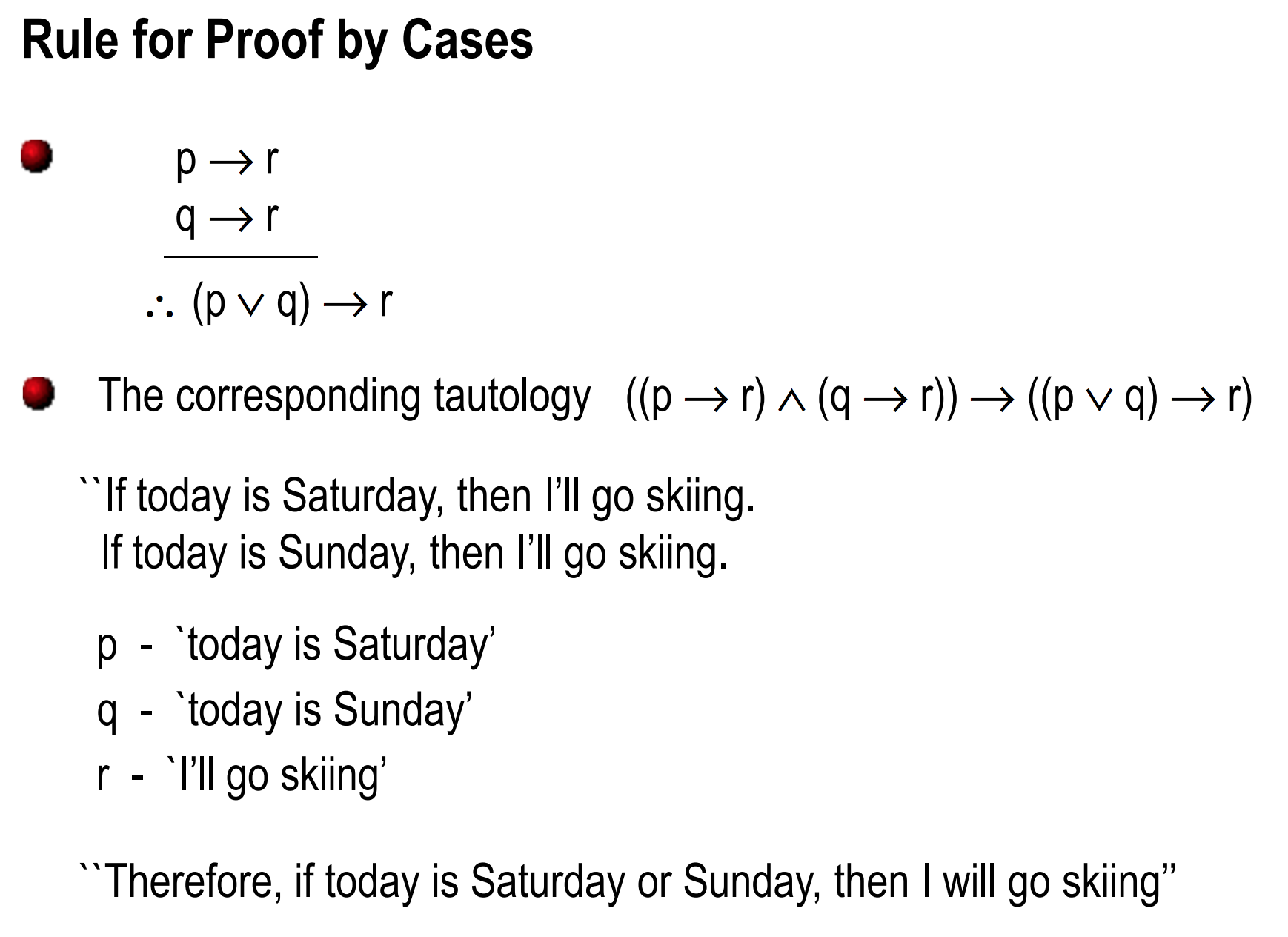 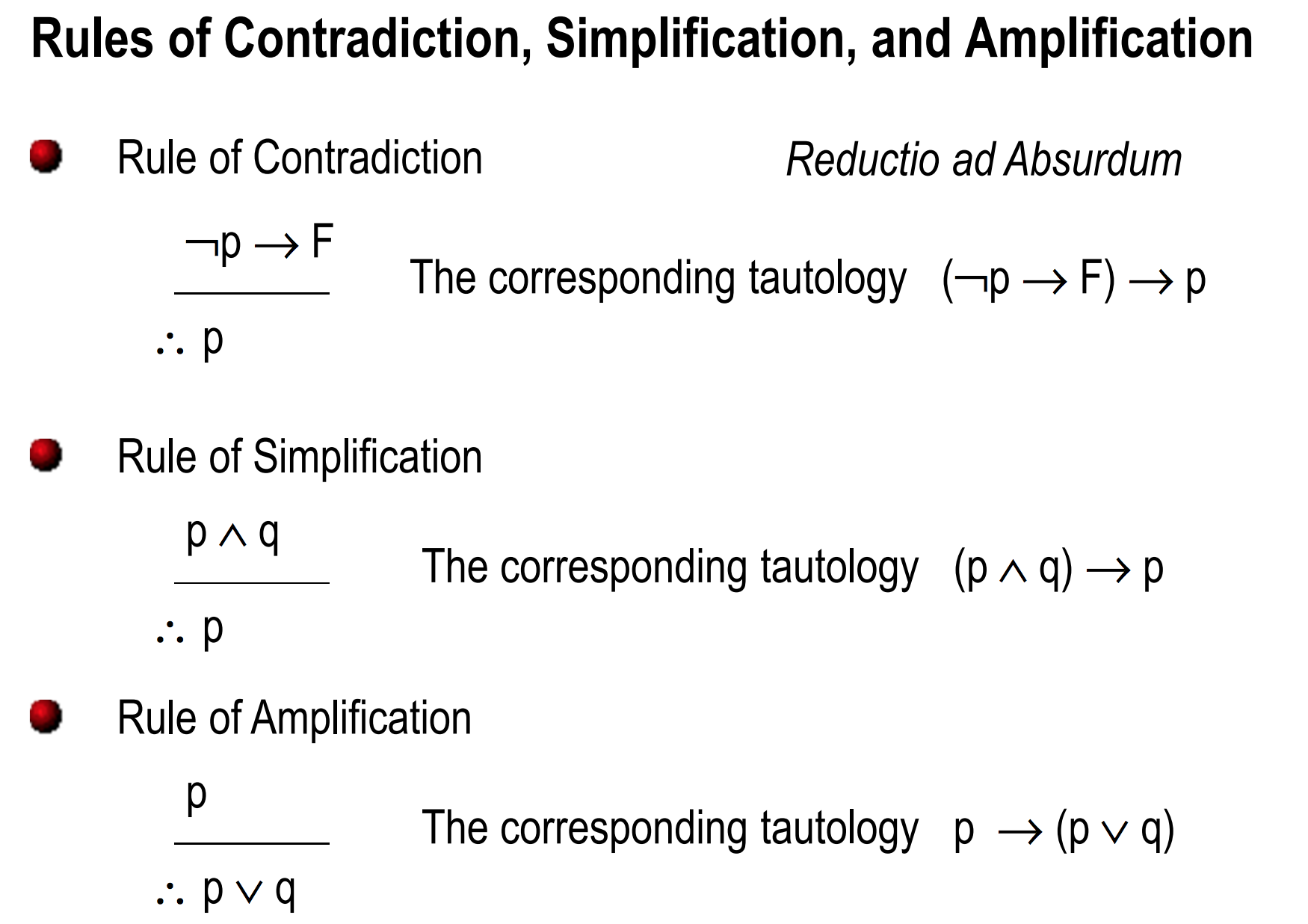 (Addition)
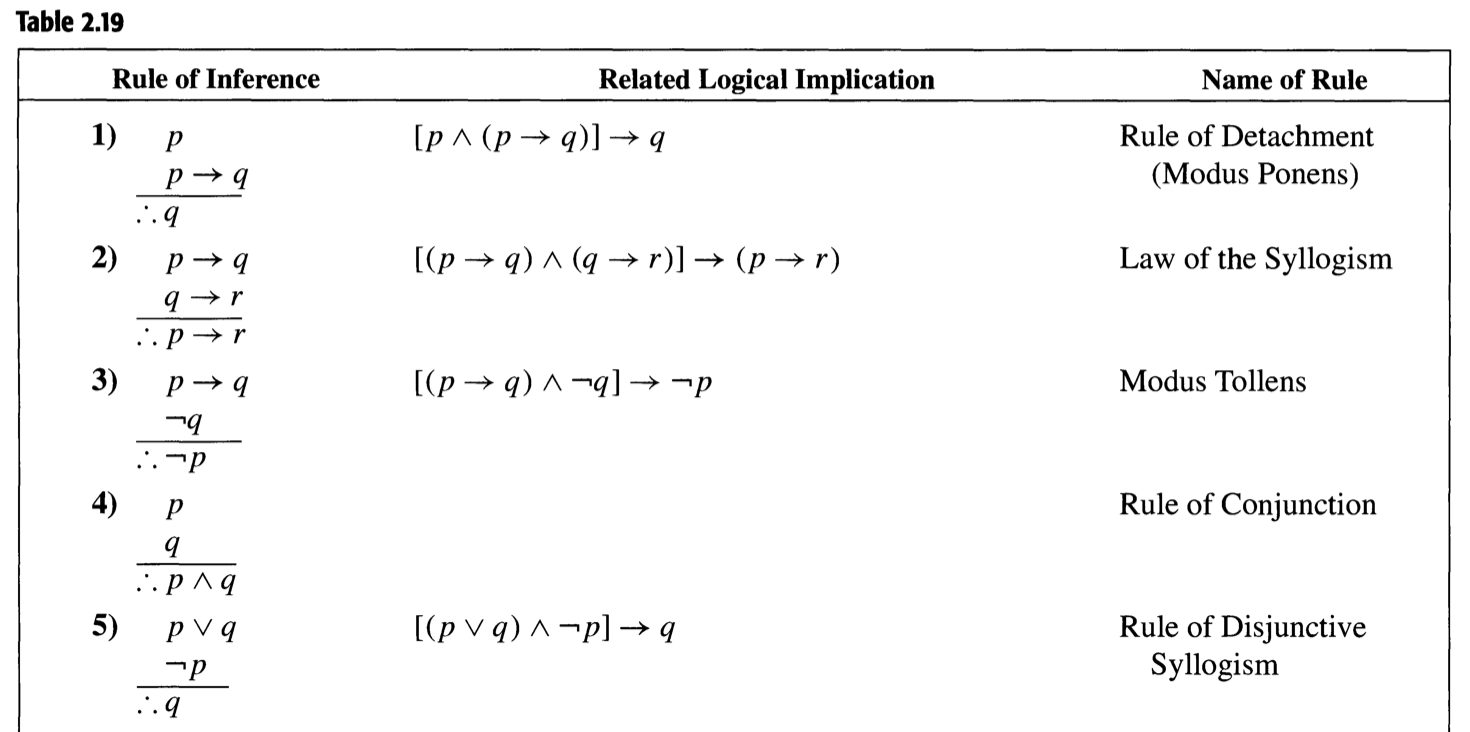 Hypothetical syllogism
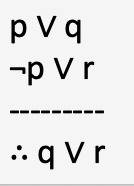 Resolution
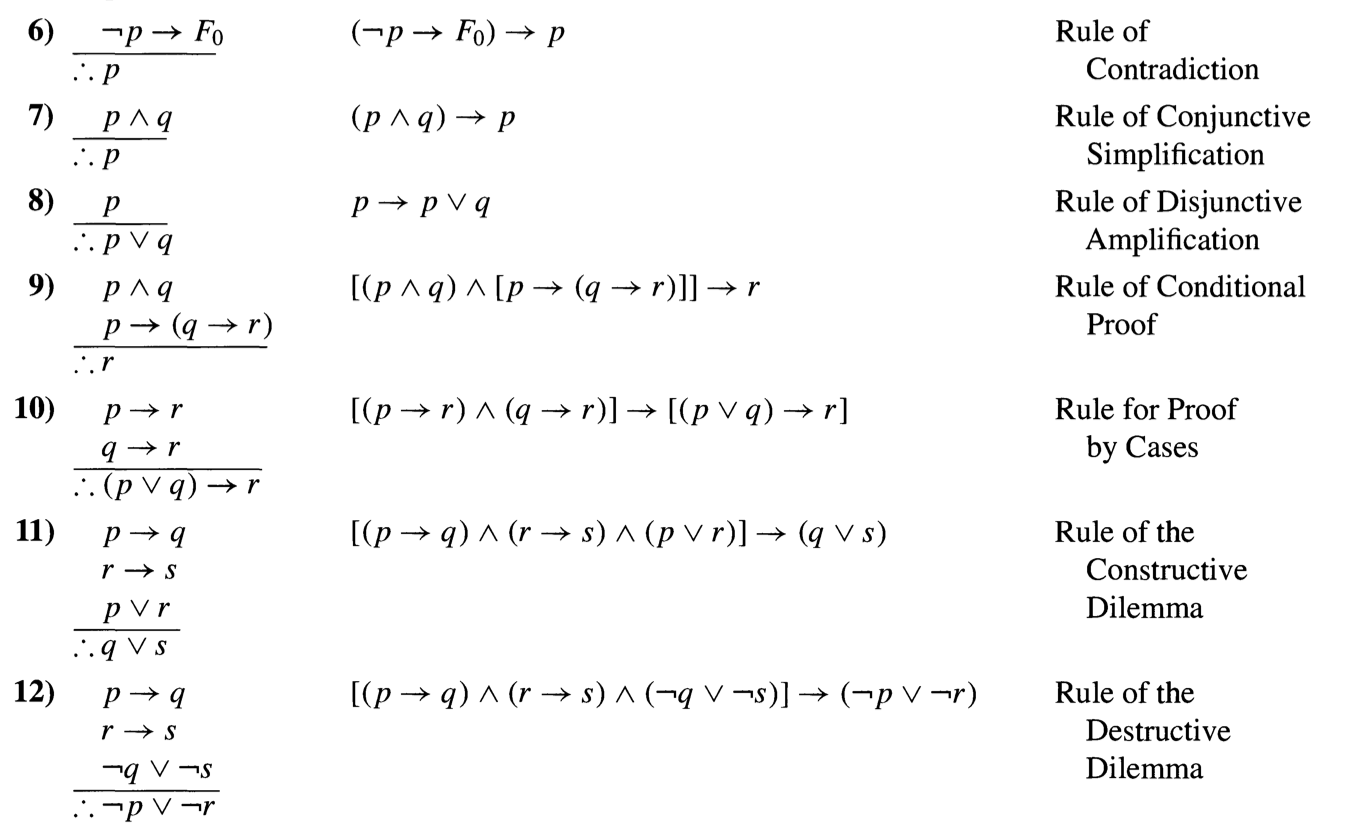 Addition
An example
Here is an argument expressed in English:
If it is raining or windy or both, the game will be cancelled
The game will not be cancelled.
_________________________________________
Therefore, it is not windy
w: it is windy; r: It is raining;
	 c: The game will be cancelled
Formulation in logic:
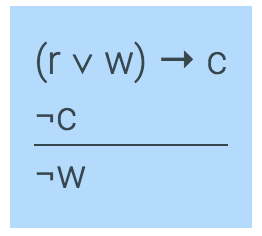 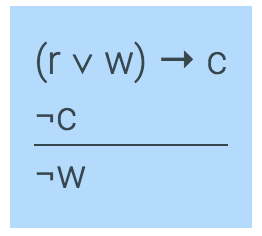 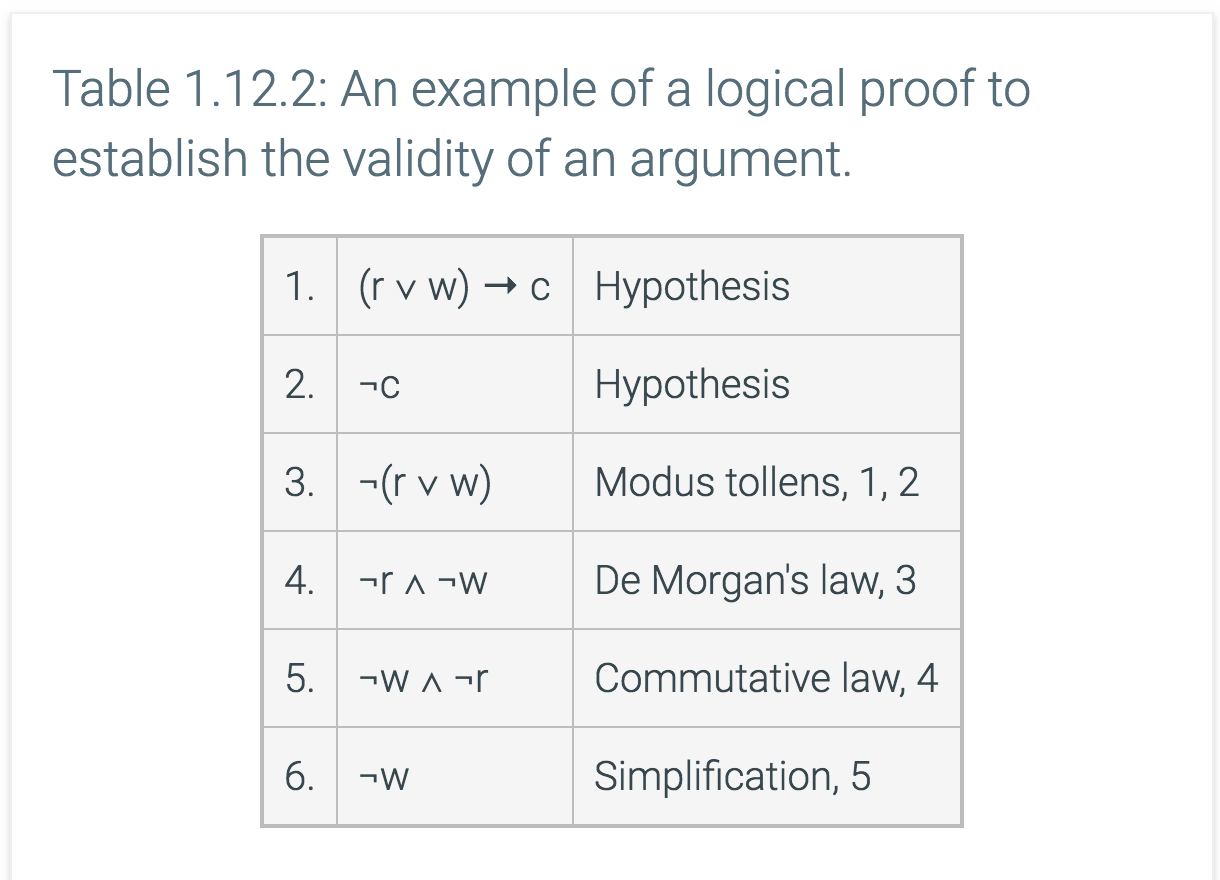 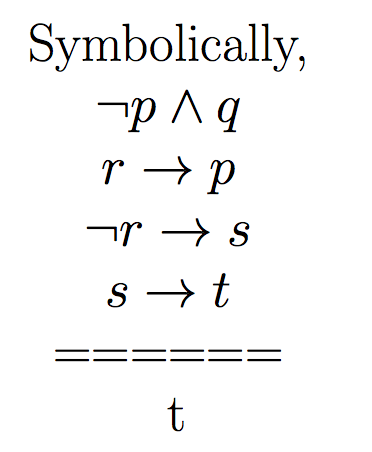 hypotheses
conclusion.
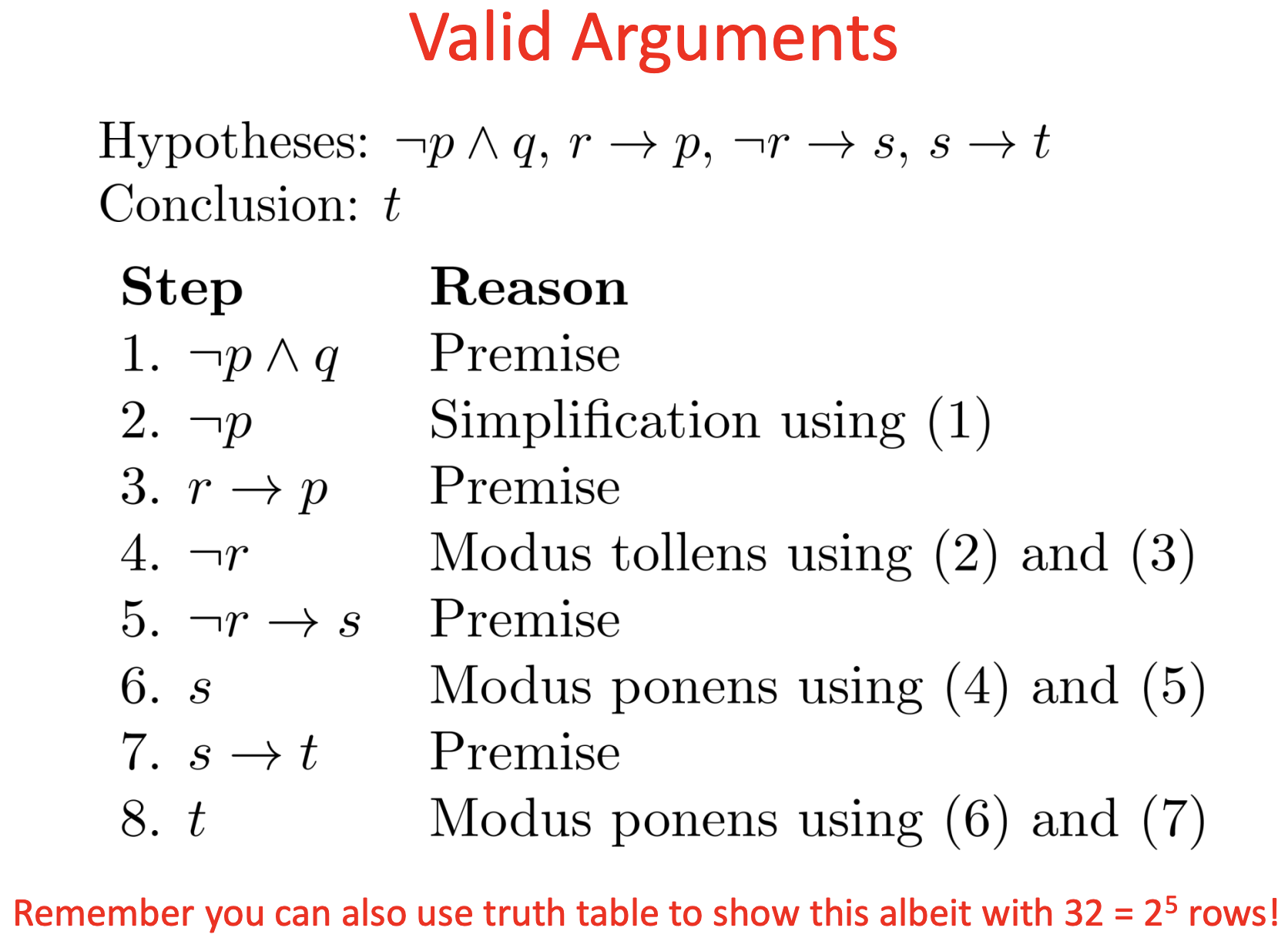 Show the validity of the following arguments:
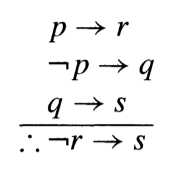 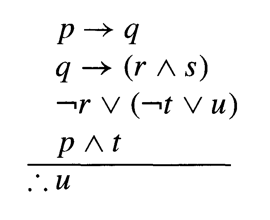 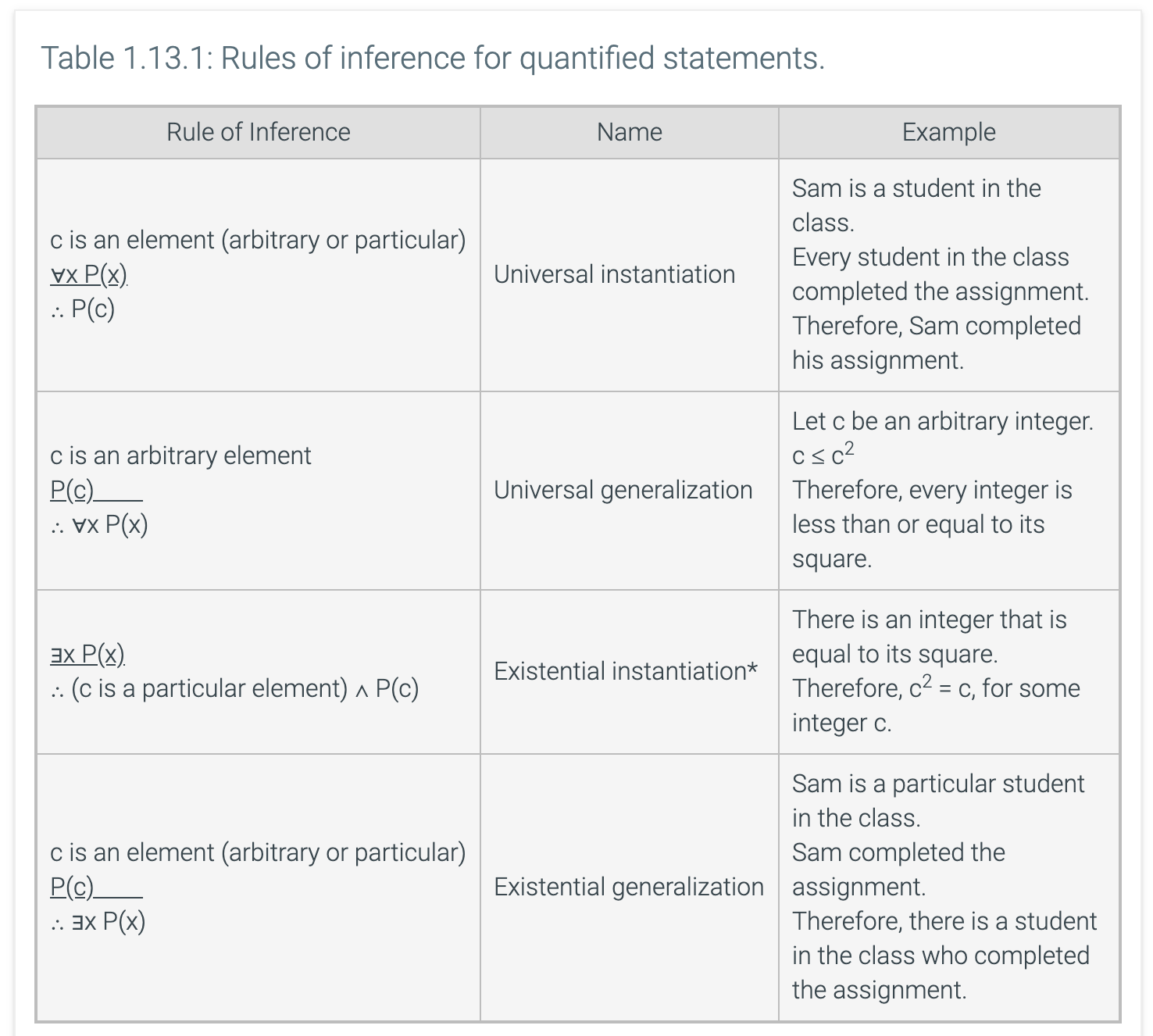 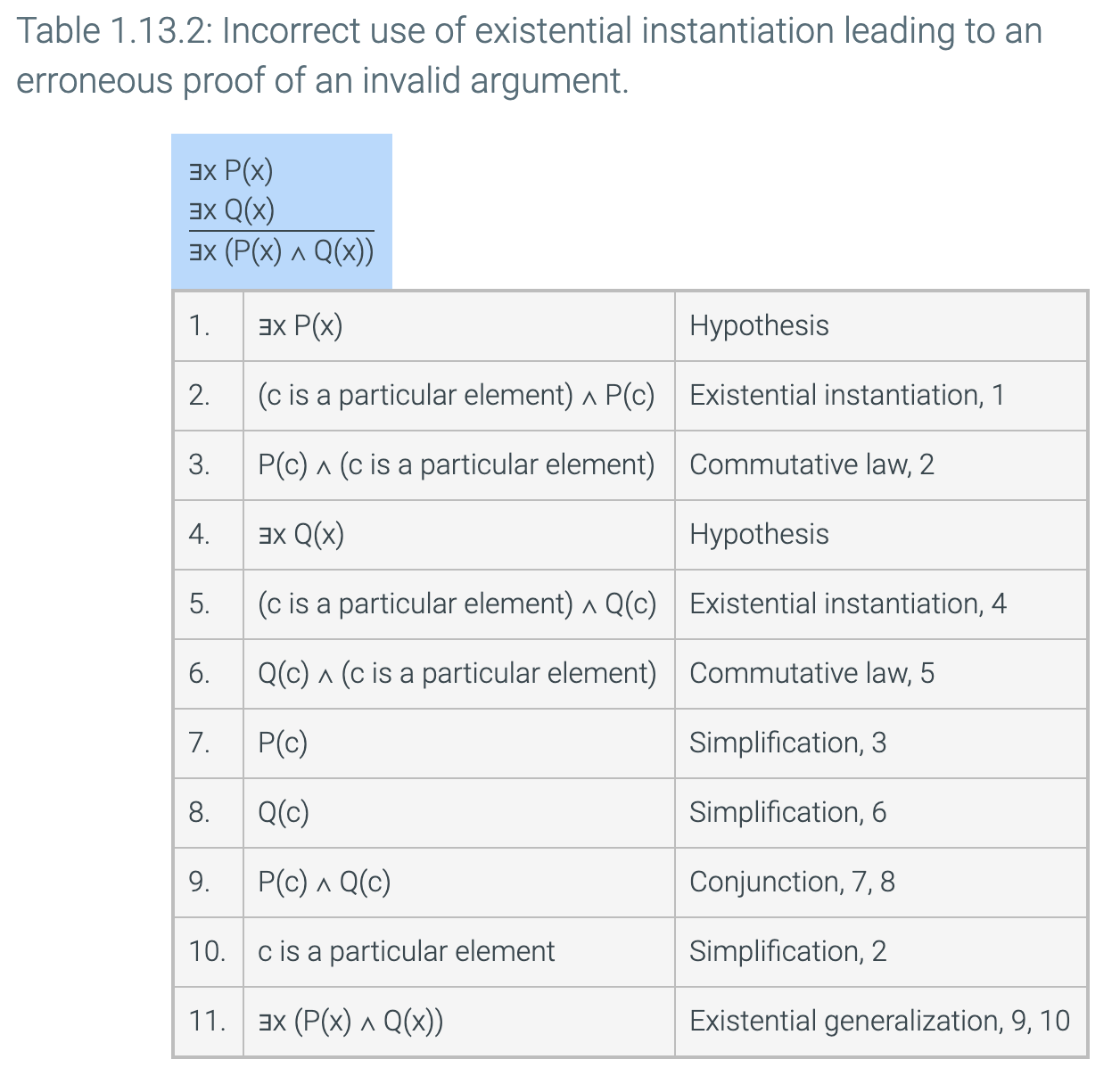 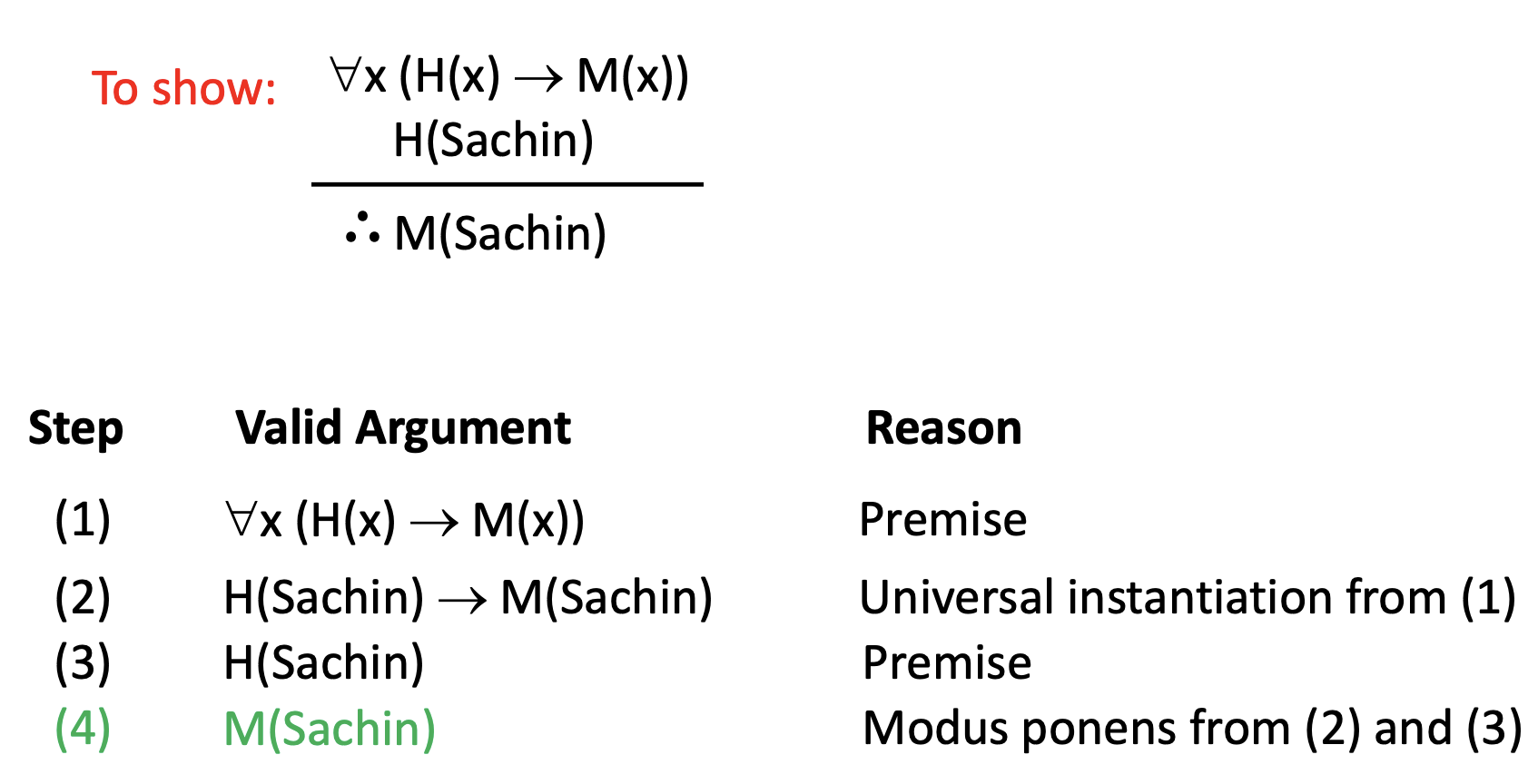 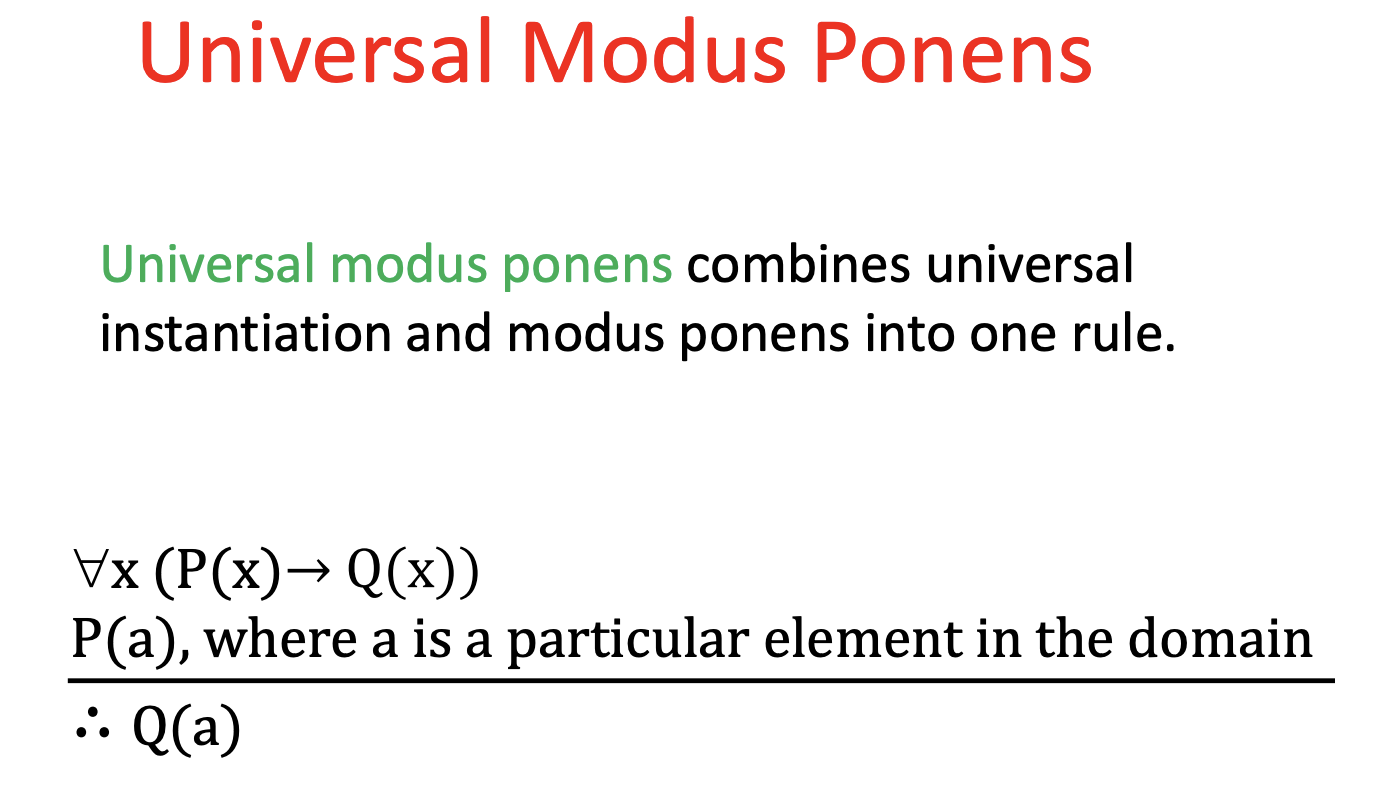 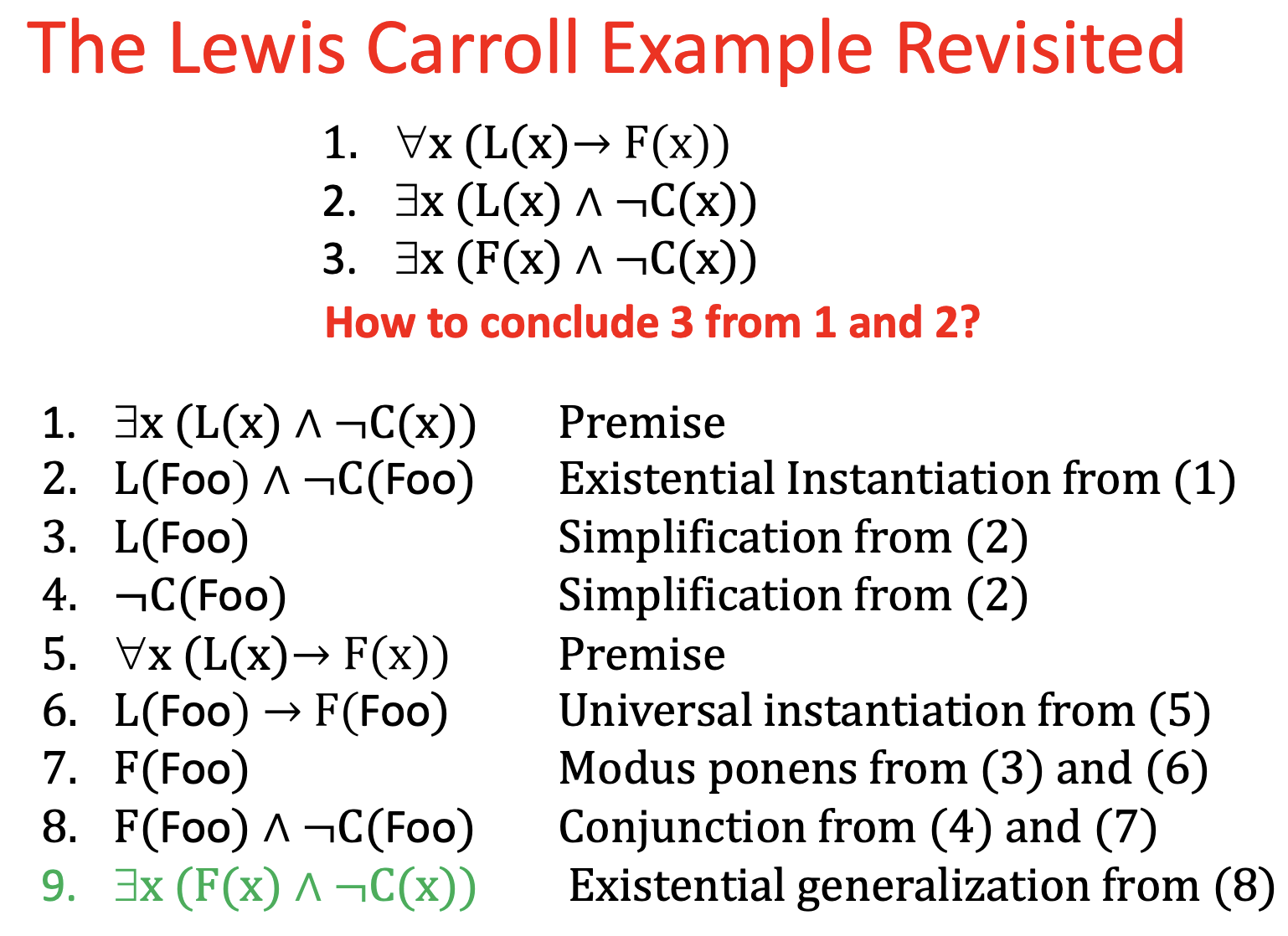 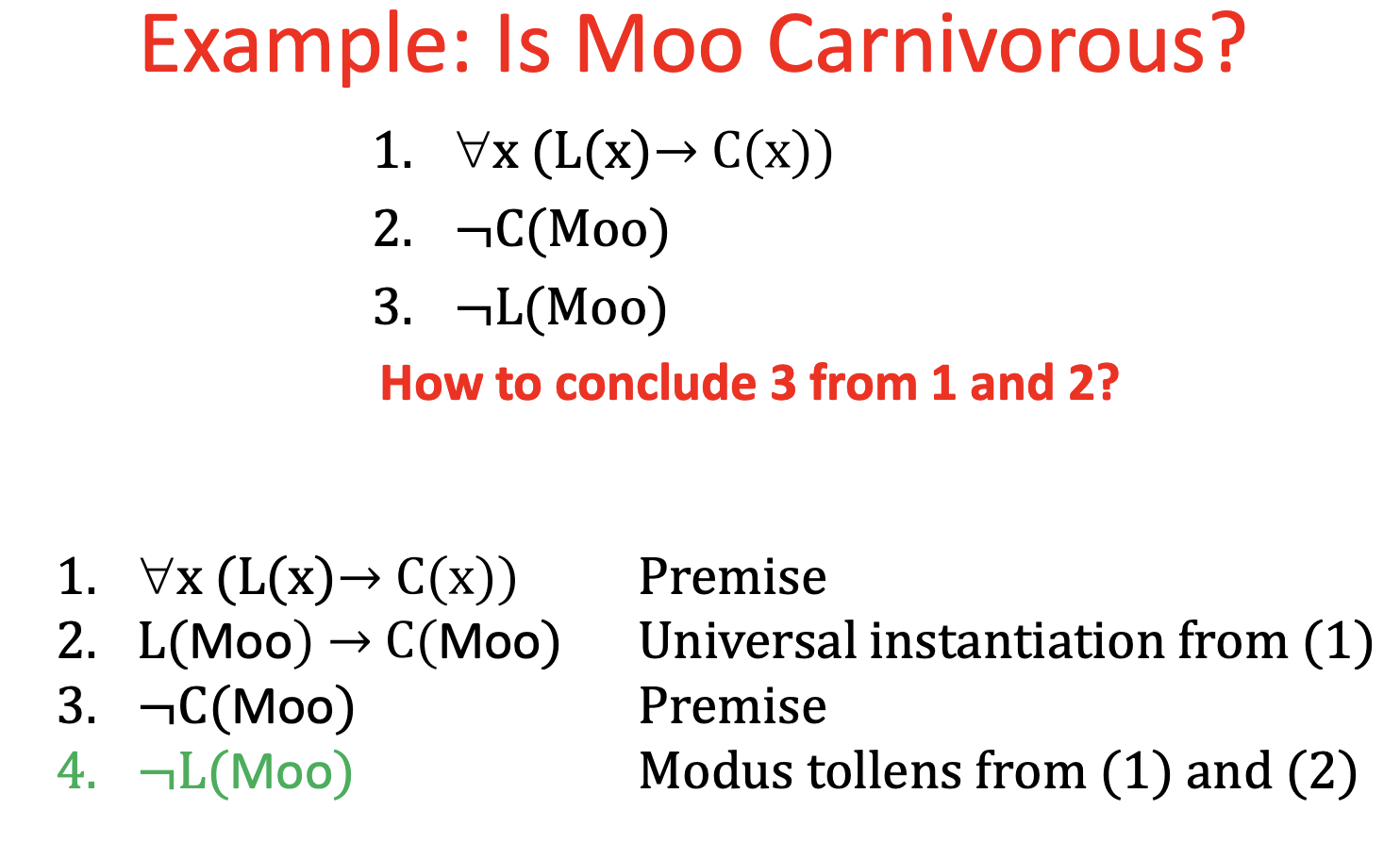 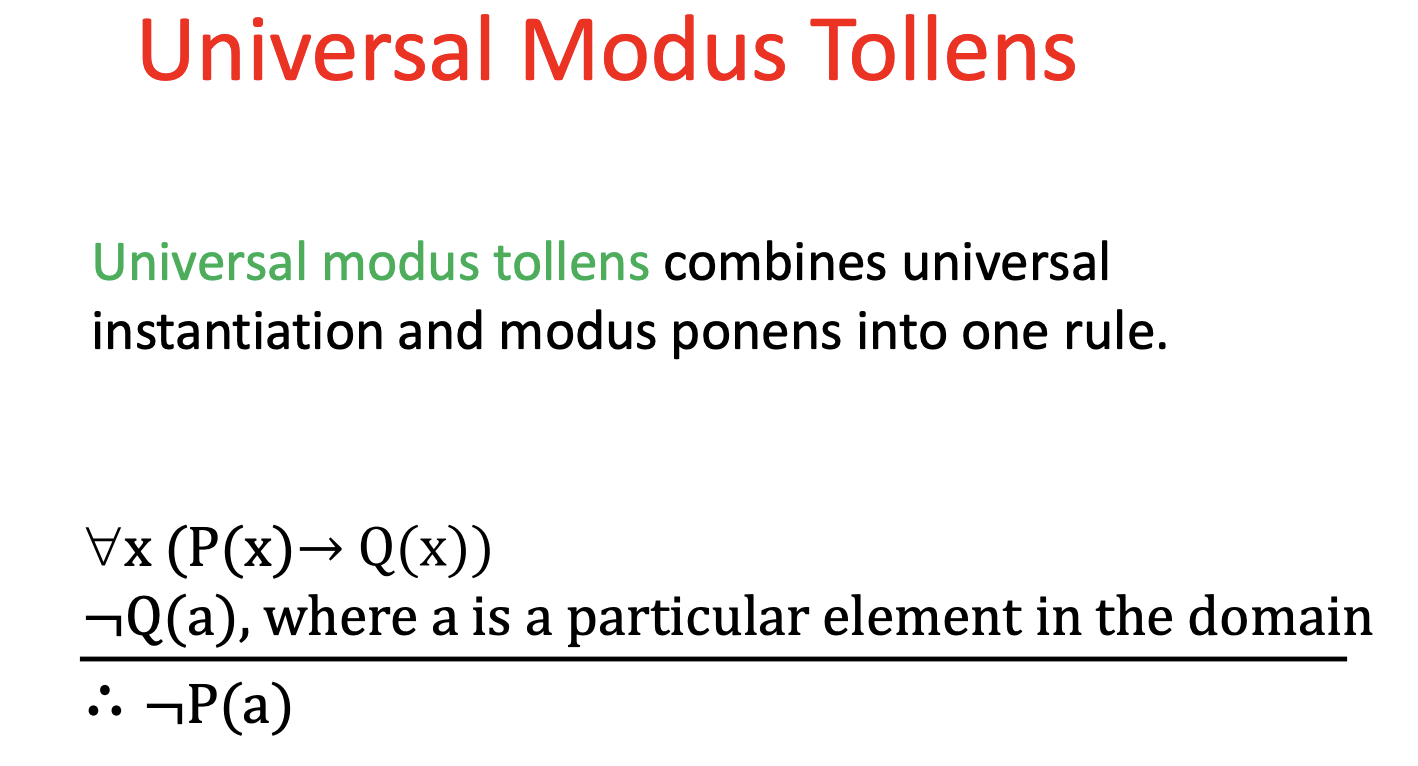